S…
un canard
un lapin
un cadeau
un ami
un abri
un arbre
un accident
le cinéma
un pyjama
un ballon
un garçon
une amie
une addition

un habit

avant
après
avec
alors

il y a
Le son [a] s’écrit en général avec un a.
 [a]
Le son [a] peut s’écrire avec un e.
une femme
prudemment
l’âge
un âne
un bâton
un château
un gâteau
là (celle-là)
déjà
voilà
au-delà
Parfois, le son [a] s’écrit avec un à ou un â.
S…
 [i]
Le son [i] s’écrit en général avec un i.
Parfois, le son [i] s’écrit avec un î, un ï ou un y.
Certains mots se terminent par
i + lettre muette.
une huître
une île
un dîner

du maïs

la bicyclette
un stylo
un synonyme
le rugby
un paysage
un pays
une idée
une image
une biche
une fourmi
une histoire

irréel
humide

ainsi
parmi
voici
une allergie
une bougie
une écurie

un avis
un radis

un outil
l’appétit
un circuit
un fruit
un lit
un habit
un produit

un prix
S…
une salade
une séance
un serpent
la soif
un parasol
le soleil
du maïs
une course
une réponse
immense
sonner
une personne
En général, le son [s] s’écrit s.
 [s] (1)
Certains mots s’écrivent avec sc.
la science
la scène
une discipline
scintiller
conscient
un adolescent
Le x se prononce s dans :
six – dix - soixante
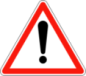 une assurance
une boisson
un passage
une adresse
la gentillesse
un poisson
un coussin
Le son [s] peut s’écrire ss.
S…
 [s] (2)
Le son [s] s’écrit c devant e, i, y et ç devant a, o, u.
Le son [s] s’écrit t uniquement devant la voyelle i.
un cil
un cygne
merci
un océan
douce
la nièce
une pince
ceci

ça
un glaçon
une leçon
Le son [ks] peut s’écrire cc, xc, x, ou cs.
le succès
un vaccin
excellent
un axe
la galaxie
vexer
un index
une action
une addition
la patience
une solution
la démocratie
attention